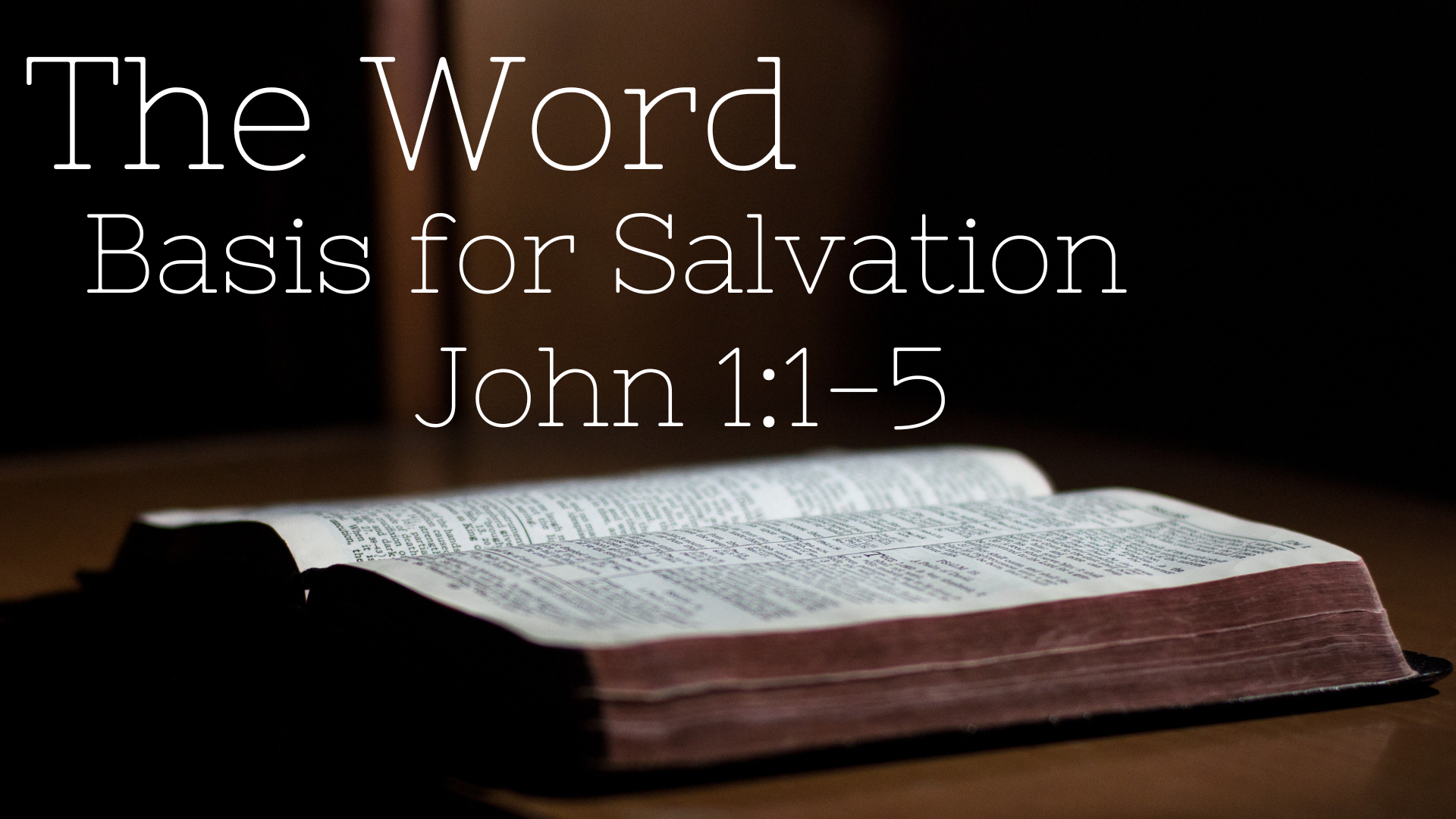 The Word: Basis for Salvation
This is the final lesson in a series about seeing Jesus as John depicts Him.
This lesson will look at how the Word is the basis for Salvation to us.
Sometimes we dig a hole with our words. Will Rogers once said, “If you find yourself in a hole, stop digging.” If only people would heed this. 
How responsible are you for your words?
1. Your Words
Eph. 4:29 – let no corrupt communication
Matthew 12:33-37
How can the evil speak good things?
Must give account for every word spoken.
Psalm 119:105 
Phil. 2:14 – without murmuring and disputing
2. My Words
Col. 2:1-8
V.8 – imperative “you”
We are responsible for the words that we say.
We are responsible for the words that we also take in and keep.
Ephesians 4:15-16 – Speaking the truth in love.
I John 4:1-6 – waring of the anti-Christ
Spirit of error or truth?
You have to know Jesus Christ and His Word.
My words – must take full ownership of them.
3. Our Words
Ephesians 5:19 
Singing | Also, just speaking the words.
John 4:24 – In Spirit and Truth
Spirit – right mindset | Truth – right Word
John 15:1-7
V.7 – If = conditional.
Ask and you’ll receive.
Also, have the ability to bear great fruit.
Our words are important.
4. His Words
Who is He?
Jesus, John 1:1-5 | Isa. 7:14
Matthew 4:4, 7, 10
Fending off Satan using God’s Word
His Word always applies
Still true today.
John 14:6
When Thomas doubted, c.f. Ch. 20, Jesus said He is the only way.
He is still the only way!
4. His Words
John 1:1
Word = God in the Flesh
Genesis 1:1-5, 26-27
Luke 21:33
Jesus’ Words will not pass away
People have tried for years to remove God & Word
John 11:24-26
Do you believe this?
The Word: Basis for Salvation
You say words, I Say words, and even we say words. That is great.
Jesus spoke words that lead to and pertain to eternal life. We cannot top that, and people need to stop trying to do so. 
Have you listened to His Words? Have you obeyed them? If not, why not?
Only Christ’s Words are our basis for Salvation.
Sermon © 2015 Justin D. ReedPresentation © 2023 Justin D. Reed

Provided free through Justin Reed’s Bible ResourcesPost Office Box 292, Woodbury TN 37190thejustinreedshow.com/bibleresources

“To God be the Glory!”
335